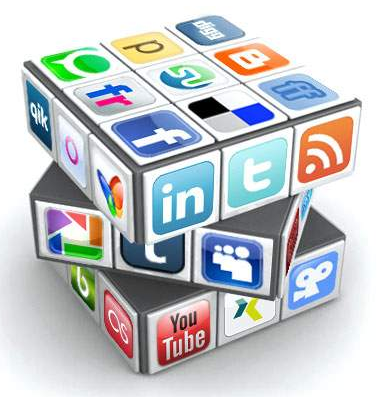 Social Media
Introduction
Introduction
Social Media Definition
Importance of Social Media
SMO Strategy for Business
SMO − Key Concepts
Business Profile Creation
Most popular social networks
Social media usage
Use of social media by businesses
Social media
Social Media is a platform that lets us participate in social networking. 

We can share our posts on various social media platforms to improve business visibility. 

Today it is the best source for news updates, marketing, education, and entertainment.
Importance of Social Media
The importance of social media is undebatable. 
It is a powerful channel of marketing − a game changer for any business. 
It provides us the flexibility to communicate at both personal as well as business levels.
Business owners can improve search rankings, leads, sales, and traffic using search media. This can be done at reduced marketing expenses. Besides business, it is a cool platform to connect with friends and dear ones.
SMO Strategy for Business
A wisely implemented Social Media Optimization (SMO) strategy can give a great boost to your business. 
To draw maximum benefit out of Social Media, you need to set clear and well-defined business goals and objectives. 
The following points are the backbone of any well-laid SMO strategy:
Set measurable and achievable goals.
Know your customers.
Research over market and trends.
Explore more social networking platforms. Reflect your presence on all.
Choose core topics related to your business. 
Set Social Engagement parameters.
Plan your resource use.
Track your results.
SMO − Key Concepts
Aim for building reputation by depicting yourself as a trusted source or business.
Encourage more engagement and sharing.
Be an authorized name in your industry.
Gear up originality.
Keep it social.
Master over your media platforms.
Optimize every single point that hinders your efforts.
Business Profile Creation
Create an impactful Business profile. Add a well-defined persona and proficiency statement of your business.

Study competitors’ business profile, analyze their strong points, and add them to yours.
Add prominent features of your business that makes it stand out among others.
Include the milestones achieved by your company.
Add address and other details.
Include data and statistics.
List your renowned vendors.
Add some keywords to it to get noticed by the web crawler.
Brand Awareness
Brand awareness is a degree to which your brand name is known. Brand name solidifies customers’ trust. So, it is important that your brand name overshadows your products. Promoting the brand name helps your business grow and get over obsolete business state.
Social Media Marketing can help you in branding your business. It helps you increase your public profile as well. 
All you need is to:
Choose right Social Media Channel for your business.
Finalize a social content strategy.
Make a strong content strategy.
Participate in good conversation with your customers
 to let them feel more connected.
Keep track of all key metrics like potential reach, 
conversation share, links, etc.
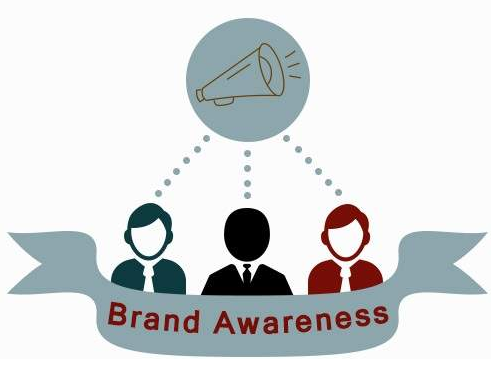 Social Engagement
Social Media Engagement is the process of reaching out to potential customers and interacting with them through Social Media. It is primarily done in order to draw attention towards a particular product or a service. It is a two-way channel where a consumer can share a good relationship with the vendors.
To achieve optimum reach, you need to engage with your audience. 
To grab more out of less, you need to strategize your social media engagement norms.
Use 'Social Channels' to reach out fans.
Use Social Media platforms to announce any event you are organizing.
Entertain Posts your audience is posting.
Use Social Media Circles to participate in valuable and educational conversations.
Participate in Social Media groups.
Most popular social networks
The following list of the leading social networks shows the number of active users as of July 2018.
Most popular social networks
Social media usage
A survey conducted (in 2011), by Pew Internet Research, discussed in Lee Rainie and Barry Wellman's Networked – The New Social Operating System, illustrates that 'networked individuals' are engaged to a further extent regarding numbers of content creation activities and that the 'networked individuals' are increasing over a larger age span. 
These are some of the content creation activities that networked individuals take part in:
Social media usage
writing material, such as text or online comments, on a social networking site such as Facebook: 65% of Internet users do this
sharing digital photos: 55%
contributing rankings and reviews of products or services: 37%
creating "tags" of content, such as tagging songs by genre: 33%
posting comments on third-party websites or blogs: 26%
taking online material and remixing it into a new creation: 15% of Internet users do this with photos, video, audio, or text
creating or working on a blog: 14%
Use of social media by businesses
Although social media accessed via desktop computers offer a variety of opportunities for companies in a wide range of business sectors, mobile social media, which users can access when they are "on the go" via tablet computers or smartphones, benefit companies because of the location- and time-sensitive awareness of their users.
 Mobile social media tools can be used for 
marketing research, 
communication, 
sales promotions/discounts, 
relationship development/loyalty programs.
Use of social media by businesses
Marketing research: 
Mobile social media applications provide companies data about offline consumer movements at a level of detail that was previously accessible to online companies only. These applications allow any business to know the exact time a customer who uses social media entered one of its locations, as well as know the social media comments made during the visit.
Use of social media by businesses
Communication: 
Mobile social media communication takes two forms: company-to-consumer (in which a company may establish a connection to a consumer based on its location and provide reviews about locations nearby) and user-generated content. 
For example, McDonald's offered $5 and $10 gift-cards to 100 users randomly selected among those checking in at one of its restaurants. 
This promotion increased check-ins by 33% (from 2,146 to 2,865), resulted in over 50 articles and blog posts, and prompted several hundred thousand news feeds and Twitter messages.
Use of social media by businesses
Sales promotions and discounts: 
Although customers have had to use printed coupons in the past, mobile social media allows companies to tailor promotions to specific users at specific times. 
In other word, this special promotion was only available to people who were at a certain location at a certain time.
Use of social media by businesses
Relationship development and loyalty programs: 
In order to increase long-term relationships with customers, companies can develop loyalty programs that allow customers who check-in via social media regularly at a location to earn discounts.